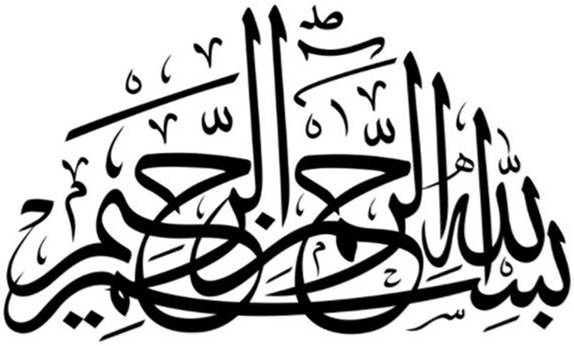 Vision; The Dream/Tomorrow       MOTTO
To impart evidence based research oriented medical education
To provide best possible patient care
To inculcate the values of mutual respect and ethical practice of medicine
Professionalism in Healthcare
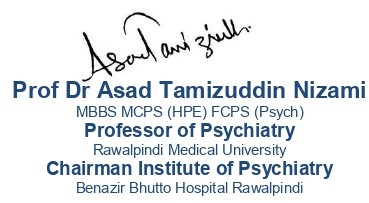 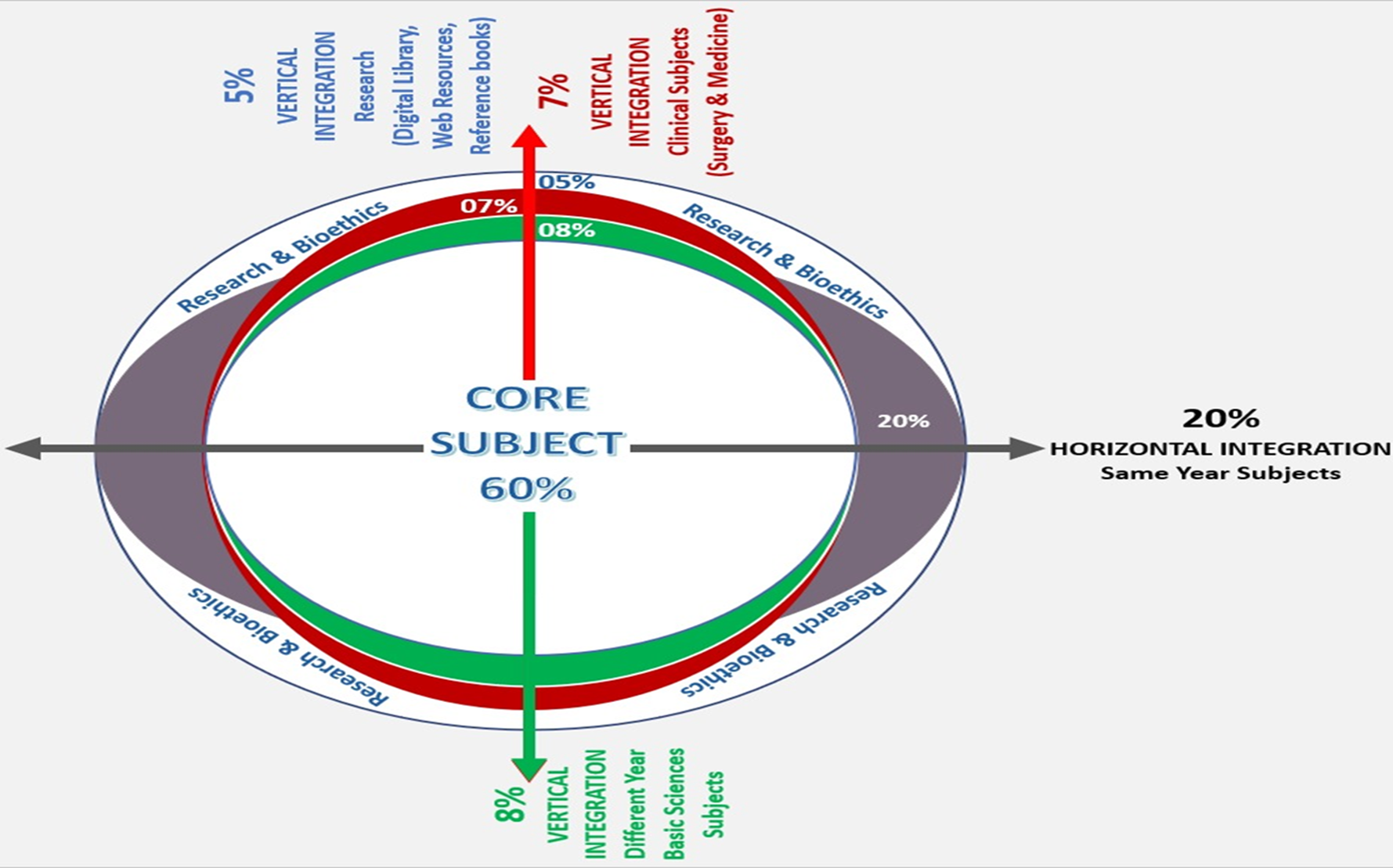 Learning Outcomes
At the end of the session the participants should be able to

What is professionalism?
What constitutes professionalism?
How to measure your professionalism?
Core Concept
Does it make any difference?
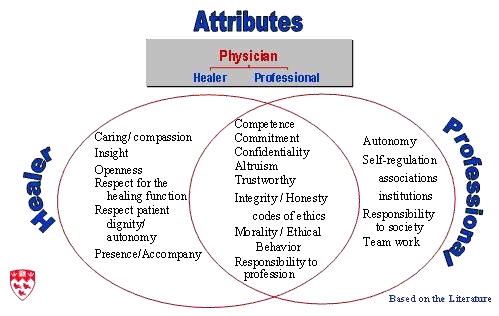 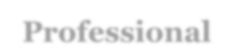 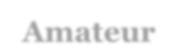 Professional
Amateur
http://www.afmc.ca/pages/professionalism/1CruessSlides.ppt
Core Concept
Definition
Professionalism is commitment to carrying out professional responsibilities, adherence to ethical principles, and sensitivity to a diverse patient population.
Professionalism in medicine requires the physician  to serve the interests of the patient (and community)  above his or her self-interest.
Professionalism aspires to
altruism, accountability, excellence, duty, honour, integrity, and respect for other
Core Concept
Professionalism
Personal Development
Lifelong Learner
Self awareness
Self confidence
Self regulation
Self care
Self control
Personal time  management
Motivation
Achievement drive
Commitment
initiative
Career choice
Role of the doctor within  the health service
Understanding of the  health care system
Understanding of clinical  responsibilities
Appreciation of doctor as  researcher
Appreciation of doctor as  mentor or teacher
Appreciation of doctor as  manager including quality  control
Team working
Core Concept
Elements of Professionalism
Altruism is the essence of professionalism. The best  interest of the patients, not self-interest, is the rule.
Accountability is required at many levels - to  individual patients, society and the profession…
Excellence entails a conscientious effort to exceed  normal expectations and make a commitment to life-long  learning…
Duty is the free acceptance of a commitment to service.
Honour and integrity are the consistent regard for the  highest standards of behaviour and refusal to violate  ones personal and professional codes.
Respect for others (patients and their families, other  physicians and professional colleagues such as
nurses, medical students, residents, subspecialty  fellows, and self) is the essence of humanism…"
Core Concept
10 commitments of professional doctor
to professional competence
to honesty with patients
to patients’ confidentiality
to maintaining appropriate relationships
to improving quality of care
to improving access to care
to a just distribution of finite resources
to scientific knowledge
to maintaining trust by managing COI’s
to professional responsibilities
Core Concept
Commitments as a professional  Medical Student
Respect for professors, preceptors, and peers
Respect for guest speakers and visiting patients
Respect for cadavers and anatomical specimens in the  anatomy lab
Respect for the institution of which you are a part
Respect for patients and their families at clinical encounters
Respect for patient confidentiality
Respect for all members of the health care team
Respect for administrative and support staff
Respect for the core values of professionalism
Core Concept
Lack of Professionalism
Signs and Symptoms (ABIM, 2001)
Abuse of power:
abuse while interacting with patients and colleagues;
bias and sexual harassment; and
breach of confidentiality;
Arrogance (offensive display of superiority  and self-importance);
Greed (when money becomes the driving  force);
Misrepresentation (lying, which is
consciously failing to tell the truth; and
fraud, which is conscious misrepresentation of  material fact with the intent to mislead);
Core Concept
Lack of Professionalism…cont.
Signs and Symptoms (ABIM, 2001)

Impairment (any disability that may prevent the  physician from discharging his/her duties);
Lack of conscientiousness (failure to fulfill  responsibilities);
Conflicts	in interests (self-promotion/  advertising or unethical collaboration with industry;  acceptance of gifts; and misuse of services –  overcharging, inappropriate treatment or prolonging  contact with patients).
Core Concept
How Professionalism Can  Be Implemented?
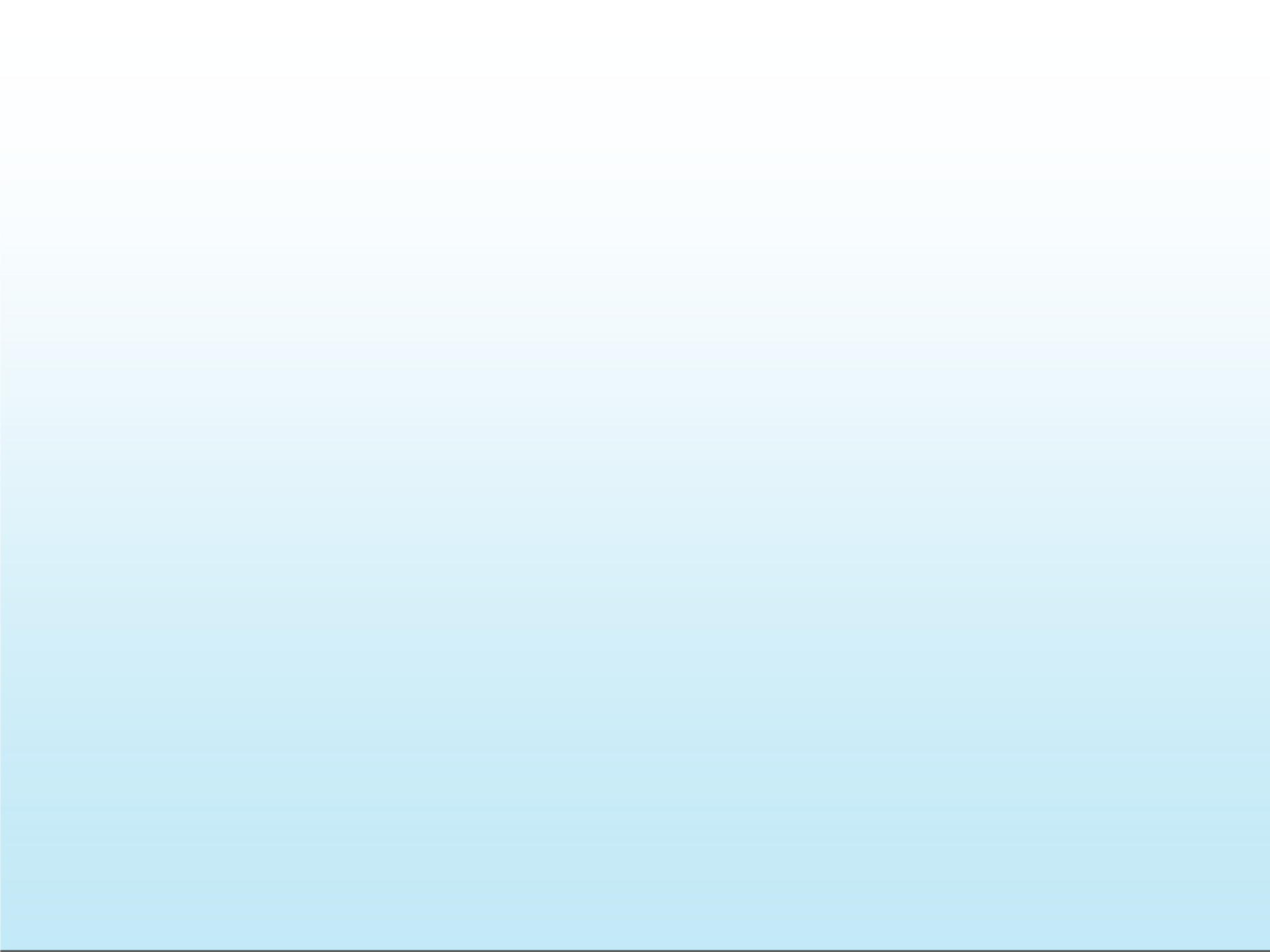 Core Concept
Professionalism and Curriculum Design
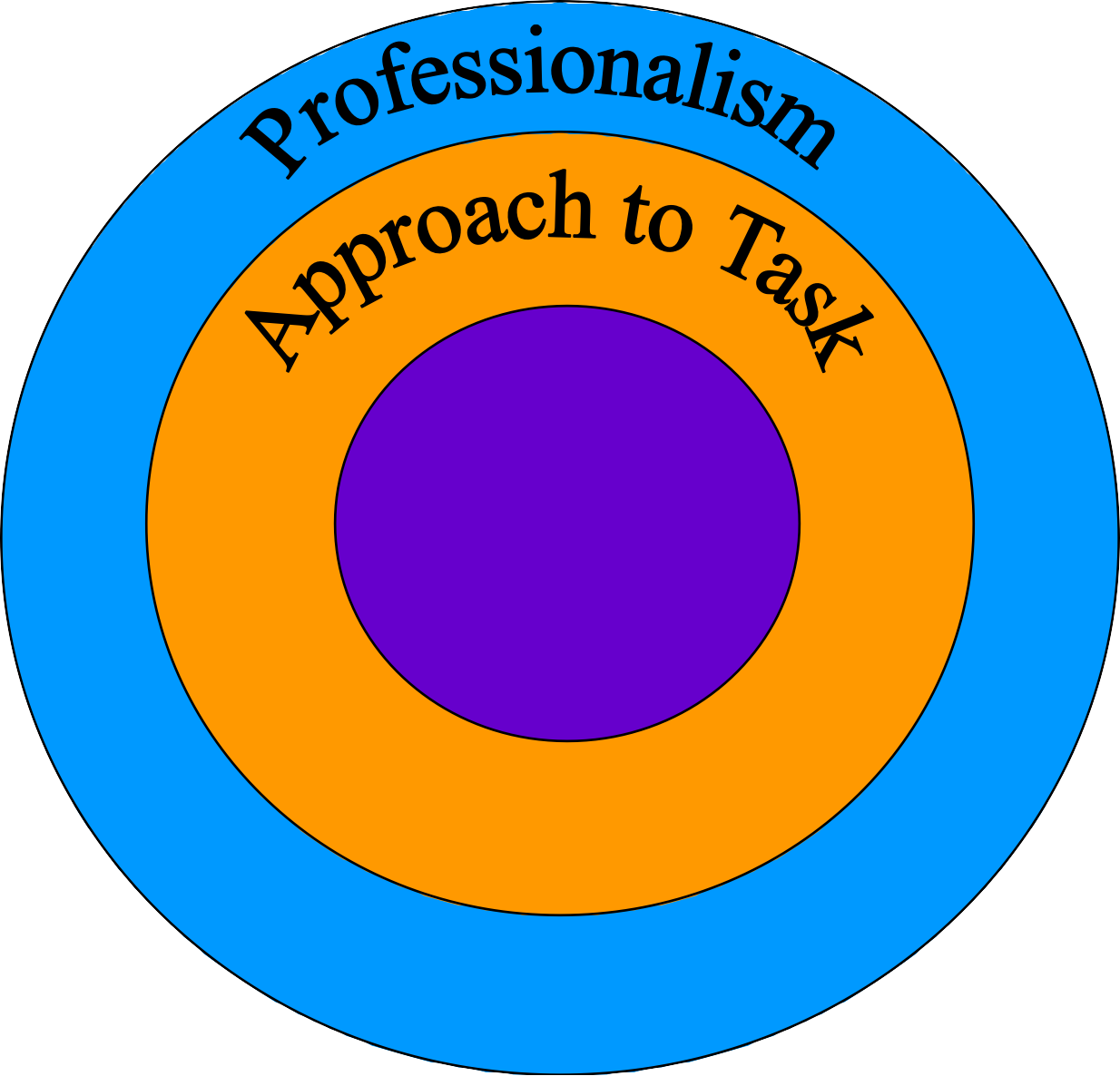 Performance  Of Task
Core Concept
Knowledge
Decision making skills and clinical  reasoning and judgment
Patient management
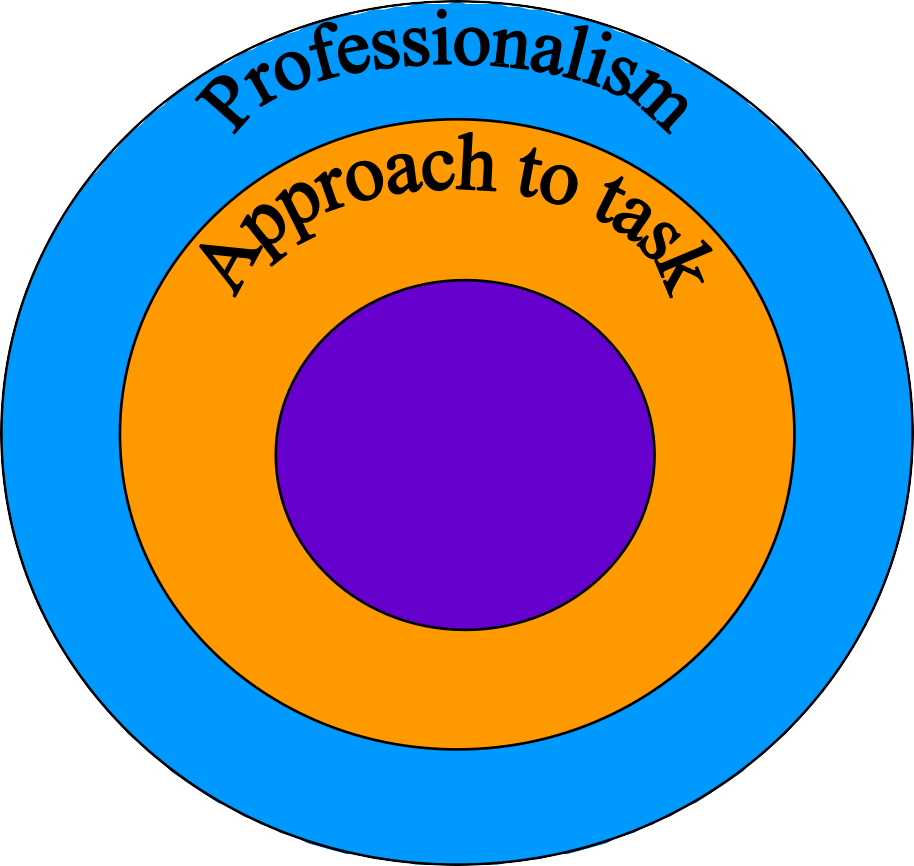 Basic, Social and  clinical sciences
Patient investigation
Performance  Of task
Clinical skills
Practical procedures
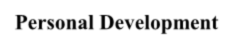 Health promotion and
Disease prevention
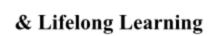 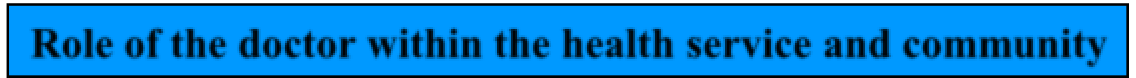 Core Concept
How can We Teach Professionalism?
Role Modeling
Bed Side Teaching
Simulated Patients
Small Group Discussions

We teach students the ideal, but they learn
from the real
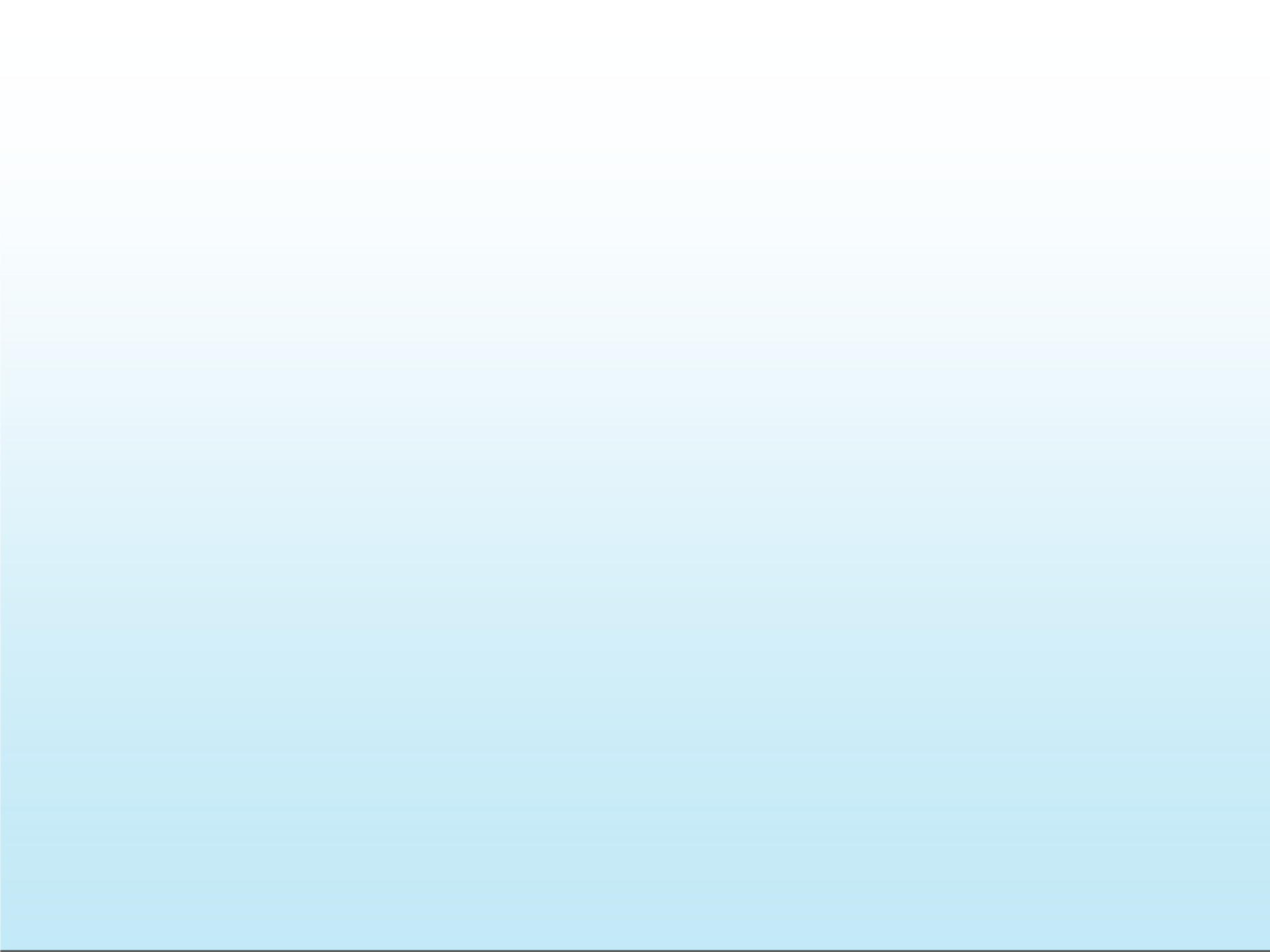 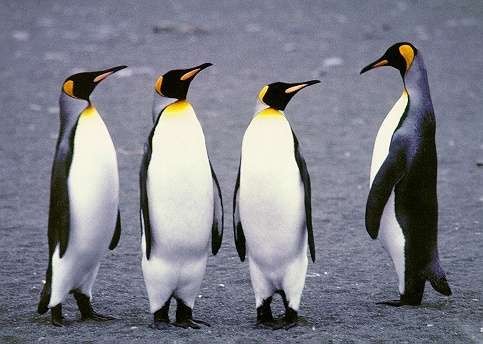 Do that.. &  Don’t do that
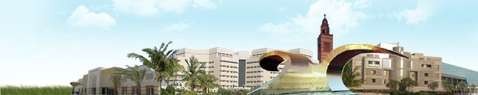 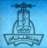 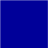 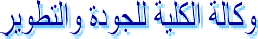 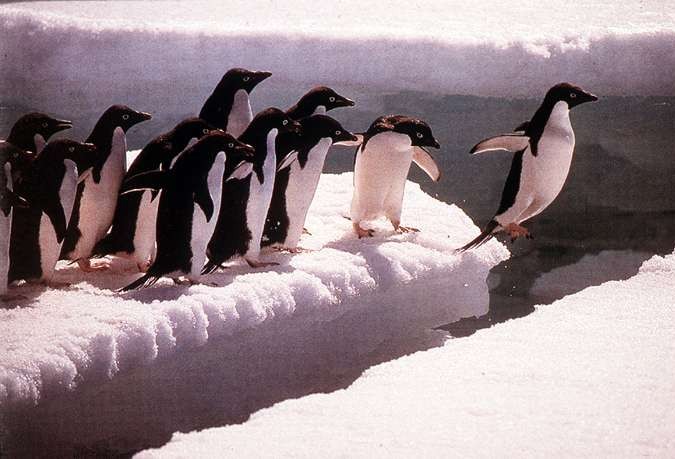 Follow Me
Core Concept
How can Professionalism be Assessed?
Core Concept
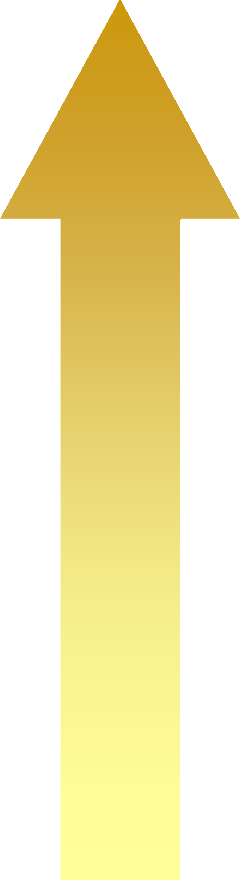 Performance  or hands on  assessment  Portfolios
Does
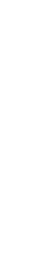 Professionalism
Shows how
Written, Ora   l or  Computer  based  assessment
Knows how
Knows
Miller’s Triangle
Core Concept
How to measure professionalism in an individual
Demonstrates respect, compassion, integrity
Responsive and accountable to needs of patients, society and the profession
Committed to excellence
Ethical in clinical care, patient confidentiality, informed consent, and business practices
Sensitive to culture, age, gender, disabilities
Core Concept
How can We  Assess Professionalism?
Peer Evaluation
Patient Surveys
Staff evaluations
Professionalism Portfolio (self evaluation)
360 degree evaluation
Core Concept
Evaluation aspect
Minor lapses,

Major lapses and

“Critical events”

Subject to judgment and hence a review process is in
place.
Core Concept
Minor lapses
Minor lapses are errors but have minimal  consequences.	Often there is no awareness of  the unprofessional act or it occurs after the fact.  There may often be mitigating circumstances.
Examples:
Student falls asleep on a stretcher in the hall of the hospital.
Student does not meet deadline for paper due to family illness  but does not notify anyone.
Core Concept
Major lapses
Major lapses are errors but have serious  consequences.	Often there is awareness of	the  unprofessional act .	Usually, there are no  mitigating circumstances.
Examples:
Student refuses to return phone calls and e-mails from a  professor.
Student does not answer his pager from the emergency room
Student rushes in to see a patient with “interesting” findings
despite being told to not do so.
Core Concept
Critical events
Critical events are serious events that will require  immediate action by the supervisor.	It is a clear  violation of the code of conduct.
Examples:
Student being dishonest either by lying or misrepresenting  himself/herself.
Student hitting a patient.
Student being sexually inappropriate with a patient or fellow
member of the health care team.
Core Concept
Final Words
“There is a tendency to underemphasize the  personal characteristics… , because they  are harder to measure,	and to  overemphasize the more easily measured  indices of academic achievement”
Cohen (2002)

“Students tend to internalize and perpetuate  the patterns of behaviour that surround
them- the way they see people treating each  other and the way they themselves are
treated”.
TS Inui
Longitudinal Integration
Dangers and Benefits of Social Media on E-Professionalism of Health Care Professionals: Scoping ReviewTea Vukušić Rukavin
This scoping review examines the impact of social media (SM) on the e-professionalism of healthcare professionals (HCPs) by analyzing studies from 2014 to 2020. 
It highlights three key benefits (networking, education, and patient engagement) and five main risks (accountability issues, confidentiality breaches, blurred boundaries, unprofessional behavior, and legal consequences). 
The review underscores the need for stronger research, improved guidelines, and educational curriculum updates to ensure responsible SM use in healthcare
https://www.jmir.org/2021/11/e25770/
Longitudinal Integration
Confidentiality
The principle of confidentiality is the ethical obligation of physician to preserve the information gathered in association with patient care.The patient needs to be able to trust the physicians, will protect the information shared in confidence.It is worth emphasizing that, confidentiality can be breached in few cases, to other healthcare personnels for patient care, patient can harm oneself or others or required by law.
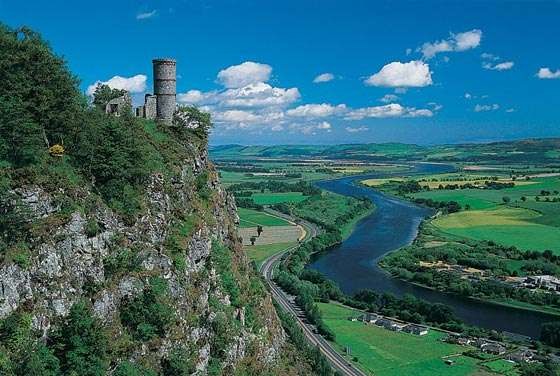 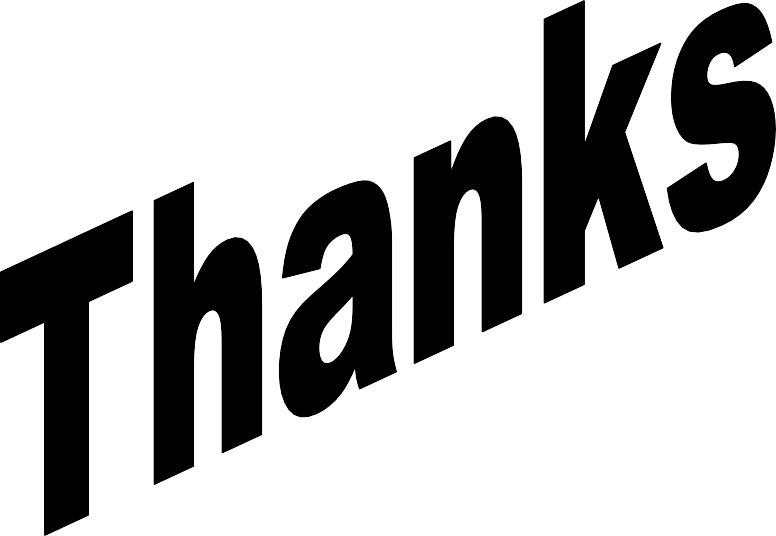